Katecheza 24
Wakacje z Panem Bogiem
MODLITWA: W imię Ojca, i Syna i Ducha Świętego. Amen
WPROWADZENIE: Za kilka dni rozpoczną się wakacje. Przez cały rok chodziliście do szkoły. Uczyliście się na spotkaniach katechetycznych, na których poznawaliście dobrego Boga Ojca i Jego Syna – Jezusa. Teraz czas odpocząć. Potrzebujecie dużo sił, ponieważ po wakacjach rozpoczniecie naukę w pierwszej klasie.
OPOWIADANIE: Wakacje Krzysia
Krzyś jedzie z mama na wakacje do babci pociągiem elektrycznym, który prowadzi jego tata. Razem z Krzysiem tym samym pociągiem jada inne dzieci na letni wypoczynek. Wszyscy wsiadają, bo dyżurny ruchu daje  już sygnał i pociąg rusza. Wesoło podróżować pociągiem – myśli Krzyś. W oknie widać wciąż inny krajobraz: miasta, pola, łąki, lasy, rzeki. Ale to nie koniec podróży, pociąg dojeżdża do stacji „Uśmiechnięte wakacje” i zatrzymuje się. Krzyś razem z mamą wysiadają i idą do domu babci.
Krzyś jedzie na wakacje
Krzyś jest na podwórzu przed domem babci. Pierwszy wita go piesek Burek, który wesoło szczeka i merda ogonem, potem kury i kaczki chodzące po podwórku. Babcia słysząc głos Burka wybiega z domu na powitanie gości. W domu czeka na Krzysia kolacja i ciepłe łóżko. Po pacierzu zasypia szybko. Rano budzi go słonko, pianie koguta i szczekanie burka. Krzyś ubiera się szybko, mówi pacierz i zbiega na śniadanie. Po śniadaniu zabiera piłkę i razem z mamą idzie do lasu i nad rzekę.
Krzyś na podwórku u babci
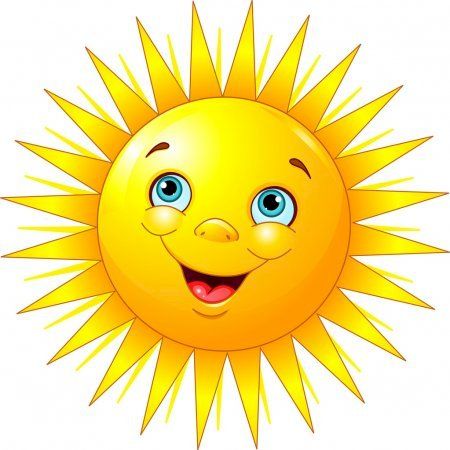 Krzyś przeżywa na wakacjach dużo radości. Śpiewa, skacze, biega, bawi się piłką , kąpie w rzece, opala na słońcu. Gdy Krzyś cieszy się słońcem, rzeką, lasem, łąką mama  mówi:
-Krzysiu! Wspaniały i kochający jest dla nas Pan Bóg, który przygotował nam tak piękne i radosne wakacje.
-Tak mamusiu – mówi Krzyś – Wspaniały jest Pan Bóg, który dał nam słońce, las, rzekę i ptaki śpiewające.
Krzyś na wakacjach
PRZEDSTAWIENIE PRAWDY
Bóg stwarzając piękny świat naucza w Piśmie Świętym, że tak jak On mamy pracować przez 6 dni, a siódmego dnia mamy odpocząć i poświęcić ten dzień Jemu.
„A gdy Bóg ukończył w dniu szóstym swe dzieło, nad którym pracował, odpoczął dnia siódmego po całym swym trudzie, jaki podjął.  Wtedy Bóg pobłogosławił ów siódmy dzień i uczynił go świętym; w tym bowiem dniu odpoczął po całej swej pracy, którą wykonał stwarzając”. (Rdz 2, 2-3)
Podczas wypoczynku nie powinniśmy zapominać o Panu Bogu i Panu Jezusie.
ZAPAMIĘTAJCIE DOBRZE:
Patrząc na kościół należy pamiętać, żeby w każdą niedzielę być na Mszy świętej;
Modlić się codziennie rano  i wieczorem;
Wszystko, co nas otacza, co widzimy dookoła, każde drzewo, las, ptaki śpiewające, kwiaty na łące, woda, słońce, to mówi nam i przypomina Boga. To wszystko to dar Boży dla nas. Cały świat Bóg przygotował i ofiarował każdemu z nas. Kto w czasie wakacji pamięta o Bogu, podziwia dzieła Boże, ten postępuje tak, jak chce tego Pan Jezus.
MODLITWA:
Boże, nasz Ojcze, Ty nas zgromadziłeś; stoimy przy Tobie, aby Cię chwalić, Tobie śpiewać i podziwiać Twoją wielkość.
 Wielbimy Ciebie za piękny świat i za radość, którą napełniasz nasze serca. Wielbimy Ciebie za słońce i gwiazdy i za słowa, którymi nas pouczasz.                                                                 AMEN
Zadanie dla dzieci:
To już moi kochani ostatnia praca w tym roku szkolnym. Praca w katechizmie. 
Bardzo się cieszę, że mogłam Wam przekazywać ciekawe informacje o Panu Bogu, Panu Jezusie, Maryi i innych świętych.
Życzę Wam wspaniałych wakacji, dużo słońca, podziwiania dzieł Bożych i poznawania nowych ludzi. 
A teraz zaśpiewajcie piosenkę, dziękując Panu Bogu za wszystko, co od Niego otrzymaliśmy.
TYLE DOBREGO ZAWDZIĘCZAM TOBIE PANIE: 
https://www.youtube.com/watch?v=hqNWYPGnBGU